Интерактивная игра по творчеству
А. С. Пушкина

ДЛЯ УЧАЩИХСЯ 6-7 КЛАССОВ
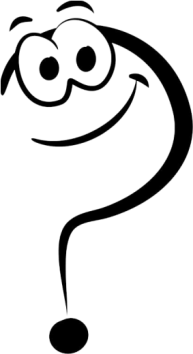 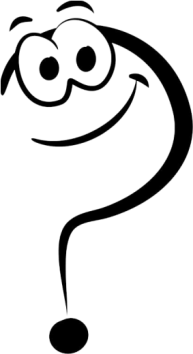 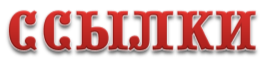 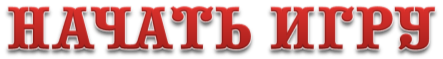 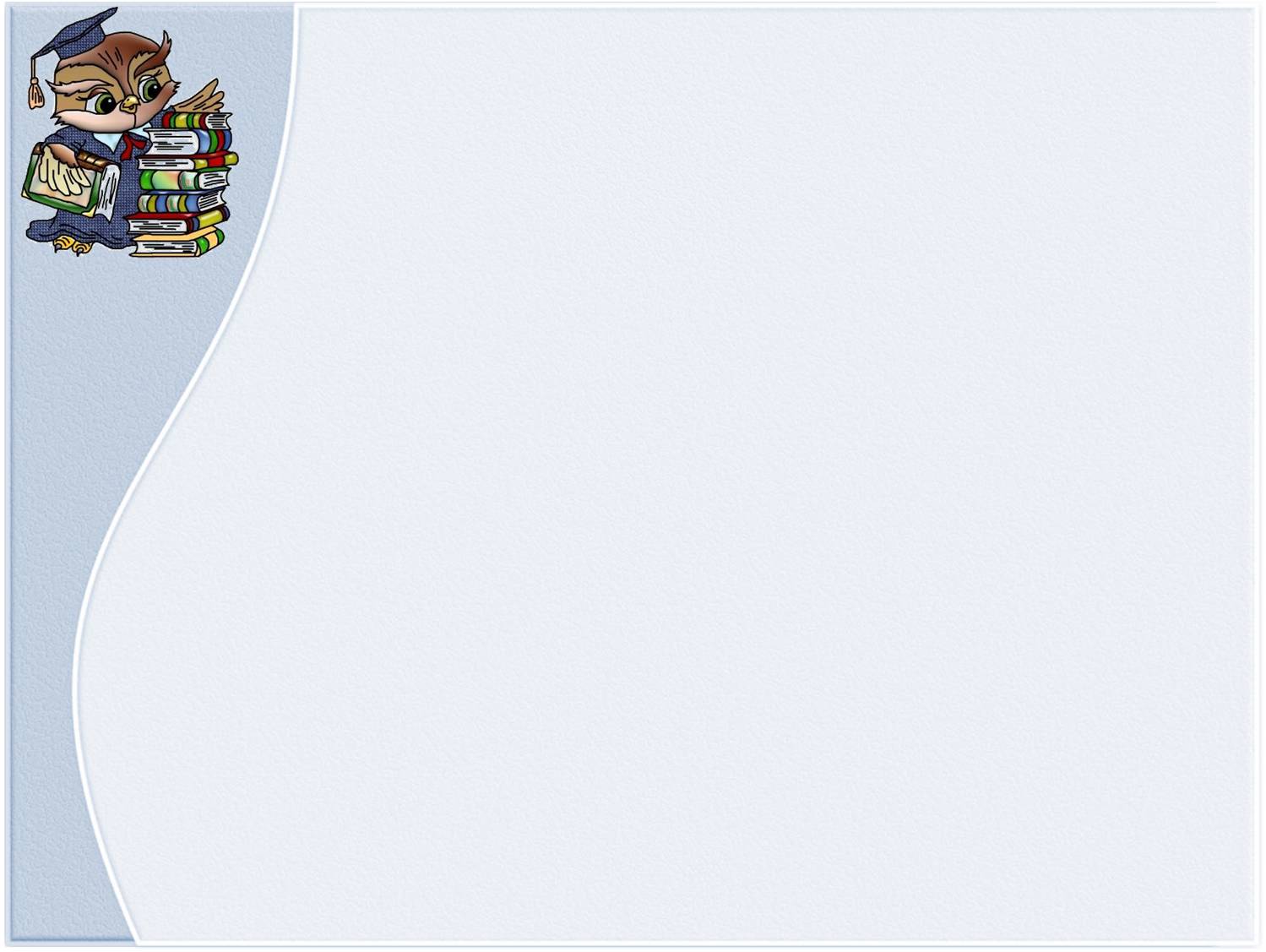 Интерактивная игра
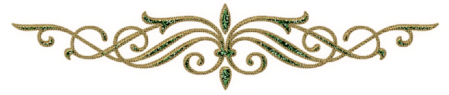 биография
10
20
30
40
50
Лицейские годы
10
20
30
40
50
сказки
10
20
30
40
50
стихотворения
10
20
30
40
50
проза
10
20
30
40
50
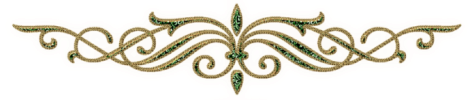 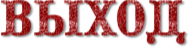 10
Биография
В каком году родился поэт?
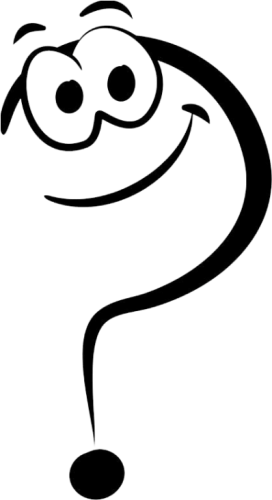 1799
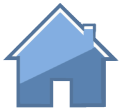 20
БИОГРАФИЯ
Как звали родителей Александра Пушкина?
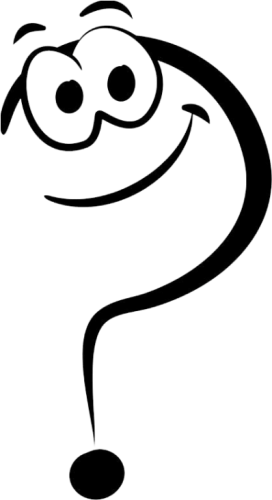 Сергей Львович, Надежда Осиповна
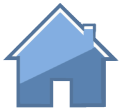 30
БИОГРАФИЯ
К кому обращается поэт со словами: «Подруга дней моих суровых, голубка дряхлая моя»?
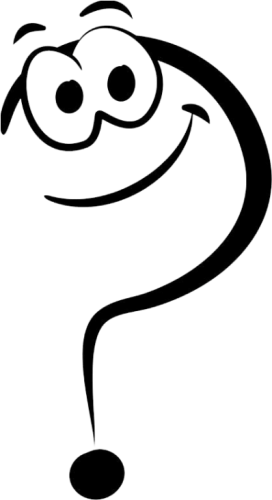 К няне Арине Родионовне
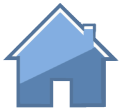 40
БИОГРАФИЯ
В каком учебном заведении учился будущий поэт?
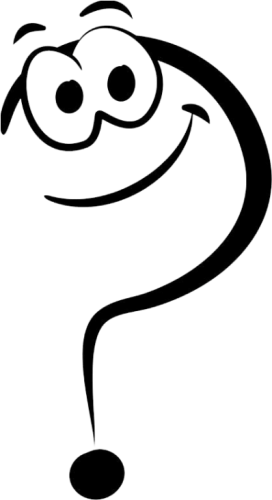 Императорский Царскосельский лицей
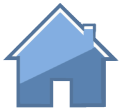 50
БИОГРАФИЯ
Кто написал Александру Сергеевичу Пушкину эти строки: «Победителю ученику от побежденного учителя»?
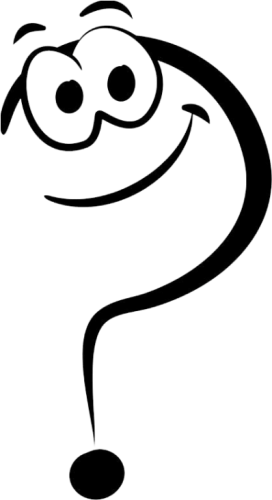 Василий Андреевич Жуковский
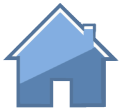 ЛИЦЕЙСКИЕ ГОДЫ
10
Годы учебы Александра Пушкина в лицее?
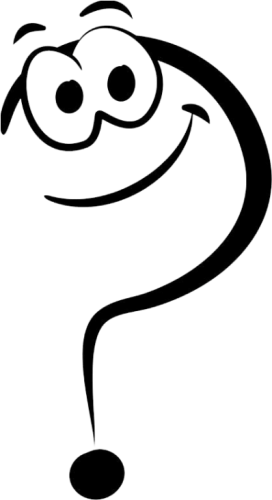 1811-1817
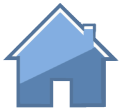 ЛИЦЕЙСКИЕ ГОДЫ
20
Какое стихотворение читает А. С. Пушкин на экзамене в январе 1815 года?
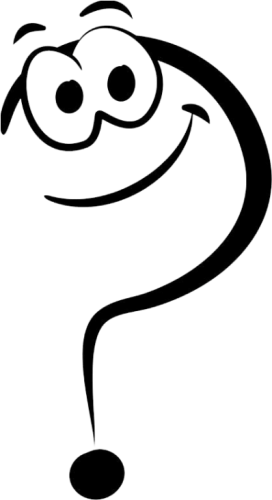 «Воспоминания в Царском селе»
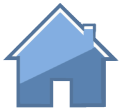 ЛИЦЕЙСКИЕ ГОДЫ
30
Кто слушал поэта на экзамене в лицее 15 января 1815 года?
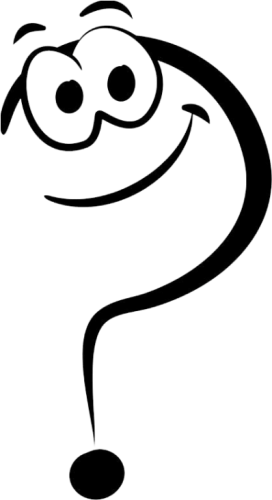 Г. Р. Державин
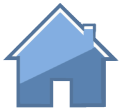 ЛИЦЕЙСКИЕ ГОДЫ
40
Какое прозвище было у Александра в лицее?
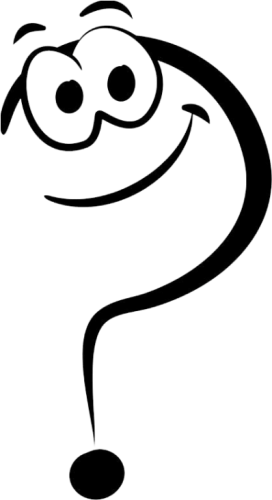 француз
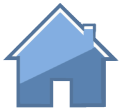 ЛИЦЕЙСКИЕ ГОДЫ
50
Назовите лицейских друзей поэта?
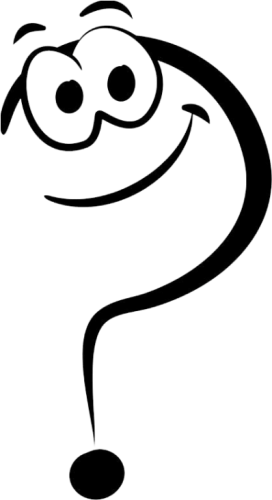 Пущин, Кюхельбекер, Дельвиг
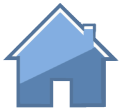 СКАЗКИ
10
Какой необычный предмет был у новой жены царя в сказке «Сказка о мертвой царевне и о семи богатырях»?
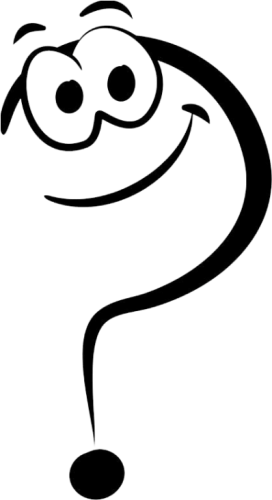 Волшебное зеркальце
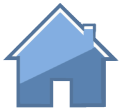 СКАЗКИ
20
Что требовала старуха в сказке «Сказка о рыбаке и рыбке»?
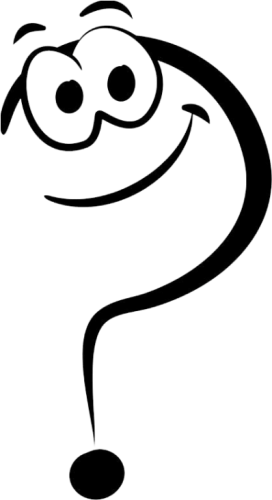 Корыто, избу, титул дворянки, титул царицы, титул владычецы морской
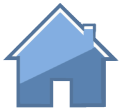 СКАЗКИ
30
В «Сказке о золотом петушке» что подарил мудрец царю?
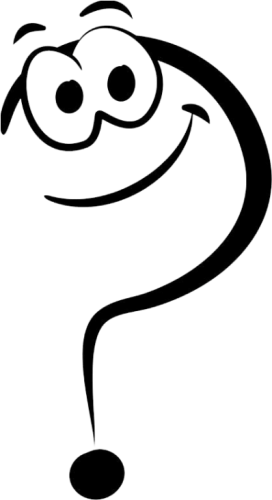 Золотого петушка
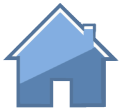 СКАЗКИ
40
Что случилось с попом от первого, второго и третьего щелчка в сказке «Сказка о попе и его работнике Балде»?
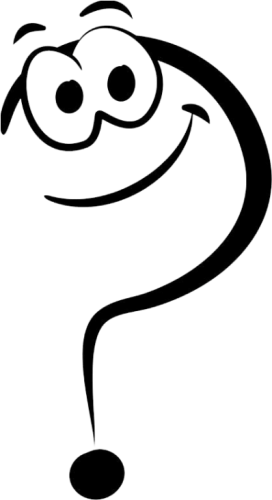 1- подпрыгнул до потолка
2- онемел
3- вышибло ум
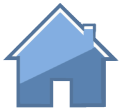 СКАЗКИ
50
Из какого материала князь Гвидон построил белочке дом в сказке «Сказка о царе Салтане»?
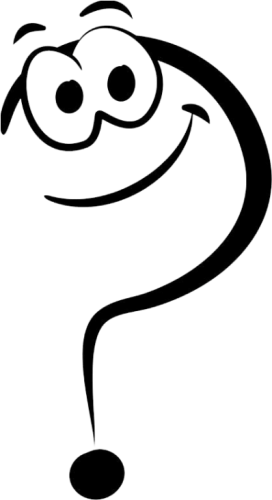 Из хрусталя
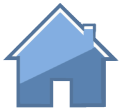 СТИХОТВОРЕНИЯ
10
О ком говорится?

Идет бредет сама собой
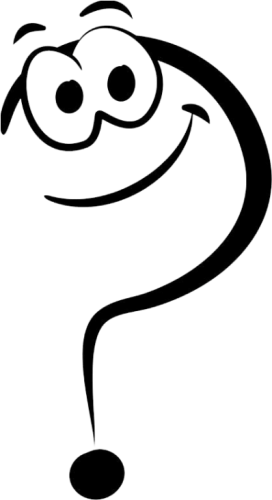 Ступа с бабою-ягой
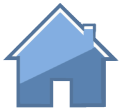 СТИХОТВОРЕНИЯ
20
Из какого стихотворения взяты строки:
И вымолвить хочет: давай улетим!
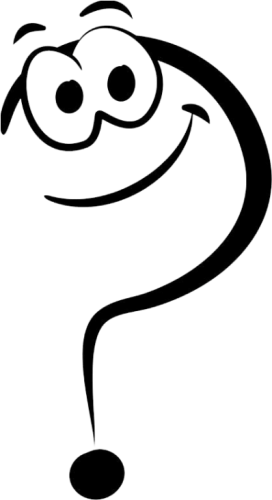 «Узник»
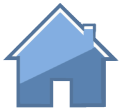 СТИХОТВОРЕНИЯ
30
Назовите произведение, из которого приведены следующие строки:
Там русский дух, там Русью пахнет…
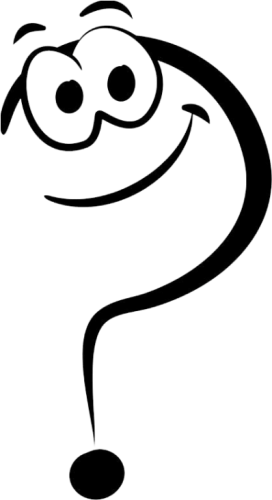 Пролог к поэме «Руслан и Людмила»
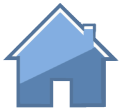 СТИХОТВОРЕНИЯ
40
Назовите стихотворение, из которого взяты строки:
Пора, красавица, проснись…
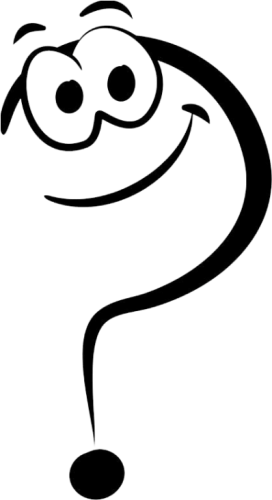 «Зимнее утро»
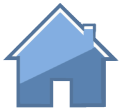 СТИХОТВОРЕНИЯ
50
Из какого стихотворения взяты строки:
Тоска, предчувствия, заботы
Теснят твою всечасно грудь…
«Няне»
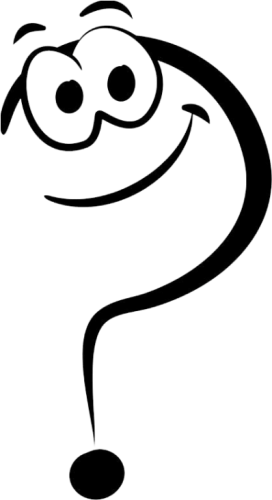 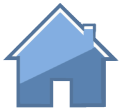 ПРОЗА
10
Назовите повести, которые входят в сборник «Повести покойного Ивана Петровича Белкина»
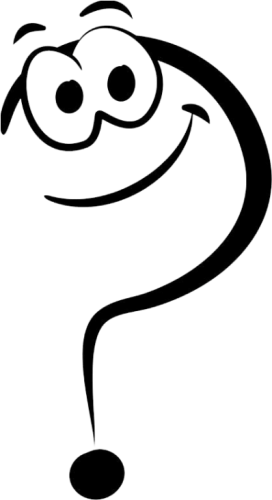 «Метель»
«Барышня-крестьянка»
«Выстрел»
«Гробовщик»
«Станционный смотритель»
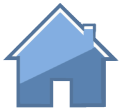 ПРОЗА
20
В каком селе проходило венчание в повести «Метель»?
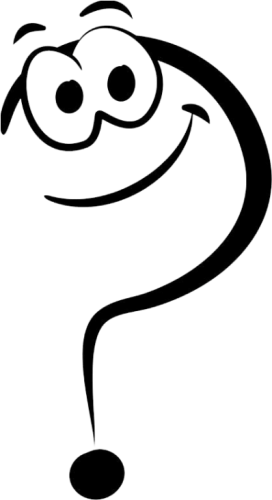 Жадрино
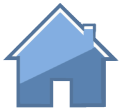 ПРОЗА
30
Как звали станционного смотрителя в одноименной повести?
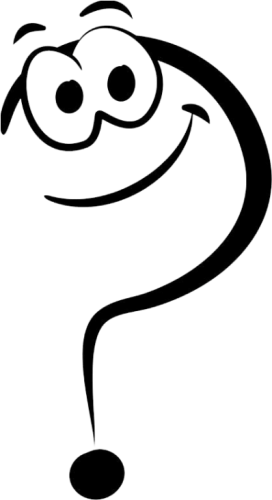 Самсон Вырин
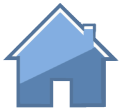 ПРОЗА
40
Почему граф в повести «Выстрел» сохранил картину со следами от дух пуль?
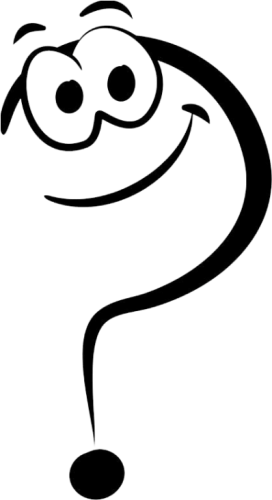 Они напоминали ему об ошибках молодости, учили ценить жизнь во всех ее проявлениях
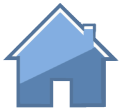 ПРОЗА
50
Почему не ладили Муромский Григорий Иванович и Берестов Иван Петрович в повести «Барышня-крестьянка»?
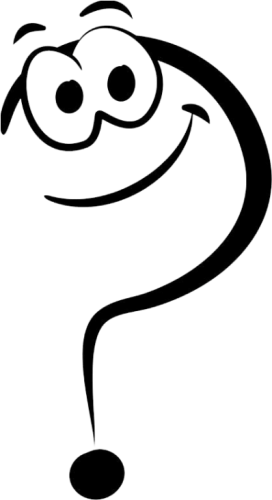 Муромский завел дом и хозяйство на английский манер
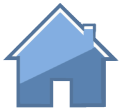 Сайт: http://elenaranko.ucoz.ru/
Литература
Полухина В. П. Читаем, думаем, спорим… 6 класс -  М: «Просвещение», 2000г.
Полухина В. П. Читаем, думаем, спорим… 7 класс -  М: «Просвещение», 2001г.
ИНТЕРНЕТ - РЕСУРСЫ
Идея кнопки «домик»
Знак вопроса
Мудрая сова 
Разделитель